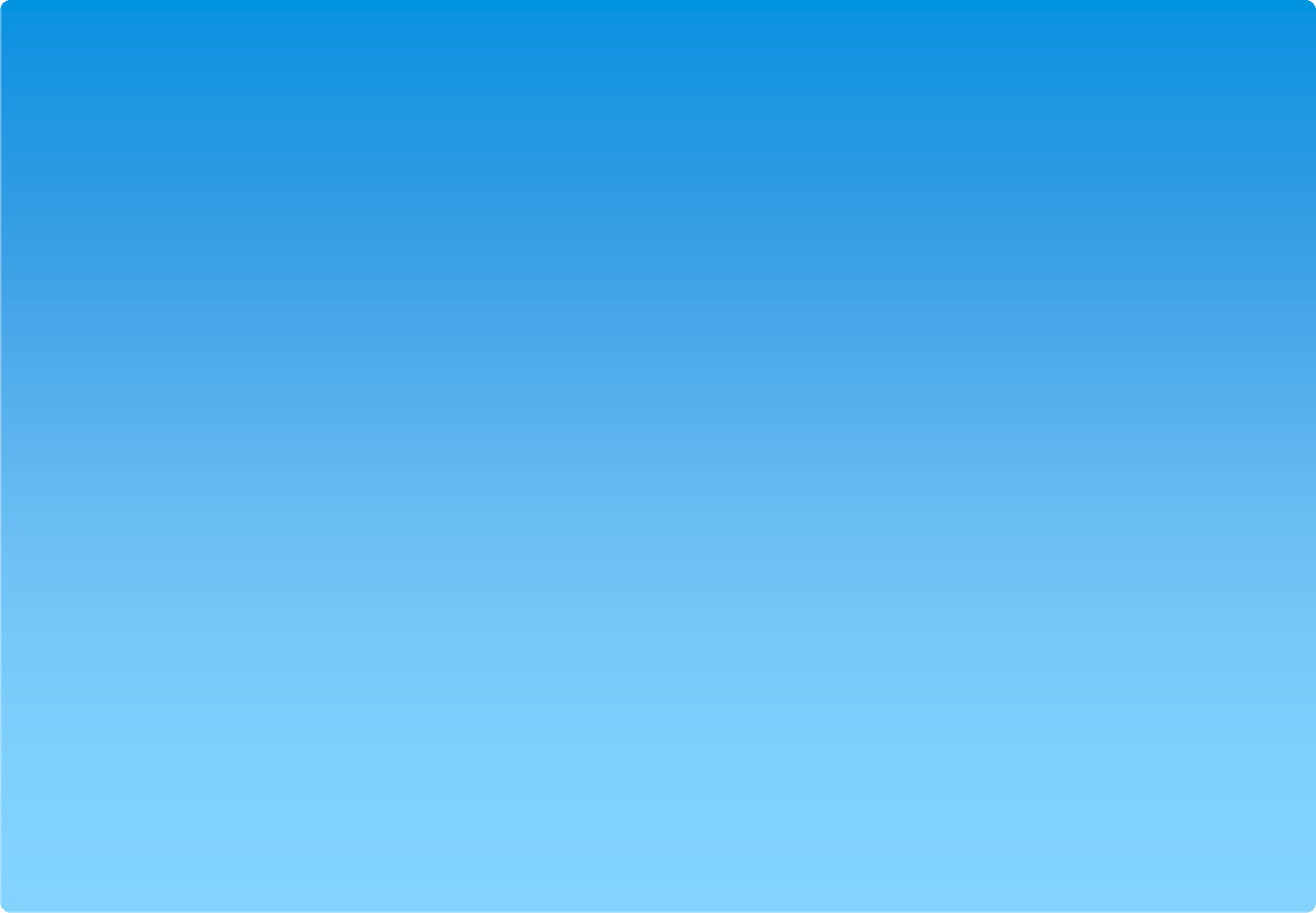 職場性騷擾防治
-法令規範&處理 措施
新北市工作平等宣導團		講師 明新科技大學教授吳	芸	嫻
1
2022/10/12
課前小測驗
2
1.（	）是否成為同性戀者，可由自己做選擇。
2.（	）男生聲音很細，很溫柔，我們稱他娘娘腔就構成性騷擾。
3.（	）夫妻或是男女朋友之間是很親密的，不存在性犯罪。
4.（	）性騷擾係指性侵害犯罪以外對他人實施違反其意願而與性或性別有 關之行為。
5.（	）強暴才會造成傷害，不小心碰觸胸部屁股、開開黃色玩笑，沒什麼 嚴重的。
6.（	）兩性交往時，若有造成追求心儀對象困擾之不宜行為，有可能構成
性騷擾。
7.（	）A公司發生疑似性騷擾事件，主管只要能安撫被行為人的情緒，讓 雙方和解即可。
8.（	）被騷擾者，最好能詳細紀錄事件發生之人、事、時、地、物，並留 下目擊者資料、現場證物或錄音蒐證，以利申訴的進行。
9.（	）依「性騷擾防治法」規定，機關於接獲申訴後2個月內開始調查即 可
10.（	）為了發現事件真相，在性騷擾事件的調查過程中，應一律讓當事人 雙方對質，以澄清事件的疑點。
2022/10/12
性騷擾是指?
一種非自願性、不受歡迎且是令人不 愉快的(感受)，與性或性別有關的言 語或身體的行為(內容與樣態)，而且 該行為的目的或結果，會影響正常生 活之進行(結果)。
3
2022/10/12
Fitzgerald(1990)提出五個等級
(1)性別騷擾：
傳達侮辱、詆毀、或性別歧視觀念的一般性別歧視的口頭或肢體 上的行為。
	(2)性挑逗：
包含一切不受歡迎，不合宜或帶有攻擊性的口頭或肢體上的行為。
	(3)性賄賂：
以利益承諾(如：僱用、申遷、加分、及格)的方式，要求從事與
性有關的行為或與性相關的活動。
	(4)性威脅：
以威脅懲罰的方式，要求性行為或與性相關的活動。
	(5)性攻擊：
包括強暴及任何具有傷害性或虐待性的性暴力及性行為。
4
Yahoo民調
4.6k人已參加
林奕含殞落風波延燒，請問你曾遭遇過性騷擾嗎？
 統計時間：2017/05/04 - 2017/05/07

 https://tw.news.yahoo.com/poll/60410330-3080-11e7-  acae-e5998dfe421e
5
2022/10/12
Q1.	請問你曾遭遇過性騷擾嗎？
有，被認識的人性騷擾。
 36.8％
有，被陌生人性騷擾。
 38.5％
沒有遇過。
 24.7％

6
2022/10/12
Q2.	若遇到性騷擾時，你的反應 通常會是？
隱忍
 39.7％
反抗
 44.7％
不知道
 15.6％

7
2022/10/12
擾時，你會向外
會
 45.6％
不會
 39.8％
不知道
 14.6％

8
2022/10/12
4.	對於如何防治性騷擾，你認 為台灣性教育做得？
非常足夠
2.1％
還算足夠
7.7％
不太足夠
32.8％
完全不足夠
54.5％
不知道
2.9％











9
2022/10/12
形成工作場所性騷擾的原因
（一）社會文化理論（sociocultural theory）
（二）性別角色溢出（sex role spillover）
（三）接觸假設（contact	hypothesis）
（四）組織正式權力和非正式權力（formal  power and informal power）
（五）組織文化與氣候（organizational  culture and climate） (黃煥榮，2017:75-76)
11
2022/10/12
防治性騷擾的法規範
性別工作平等法(民國91年制定公布)
 性別平等教育法(民國93年制定公布)

性騷擾防治法(民國94年制定公布)
12
2022/10/12
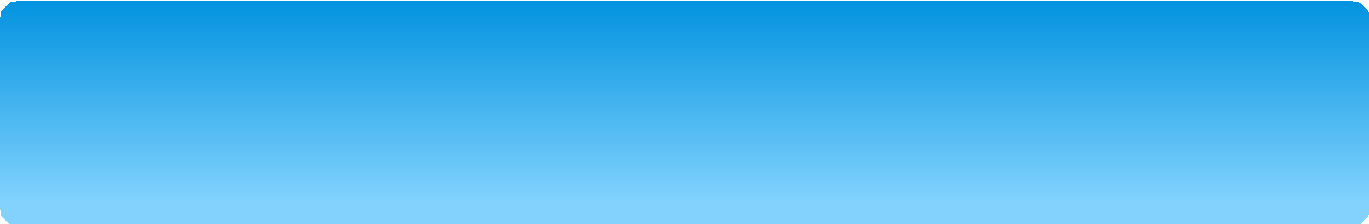 防治性騷擾法規範的適用
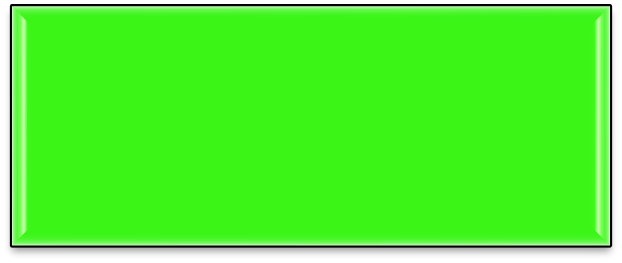 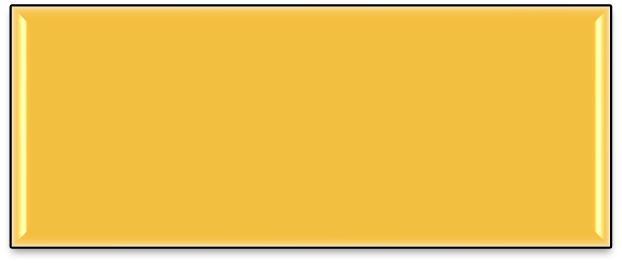 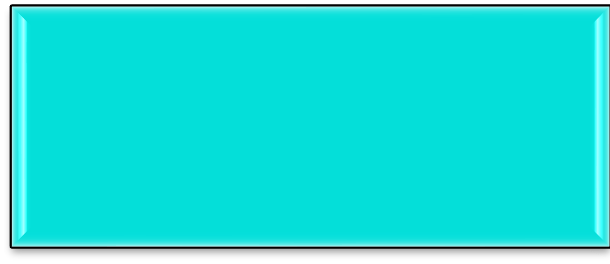 性別平等教育法
性別工作平等法
性騷擾防治法
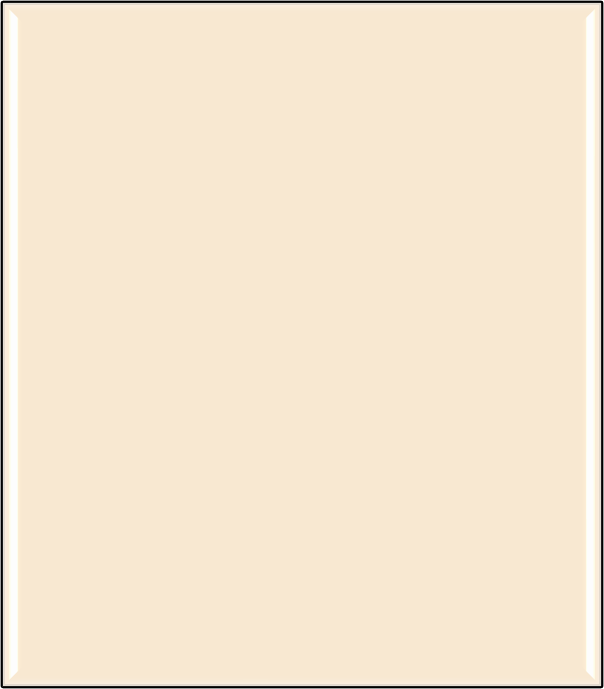 主管vs.部屬
同事vs.同事
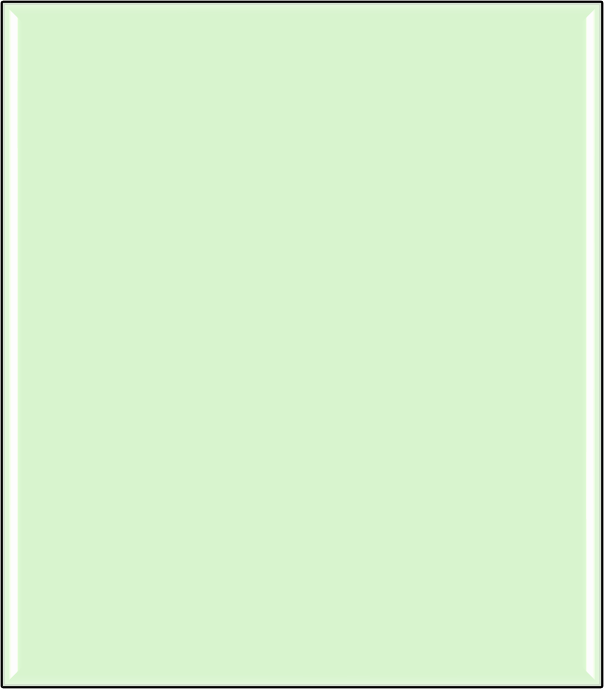 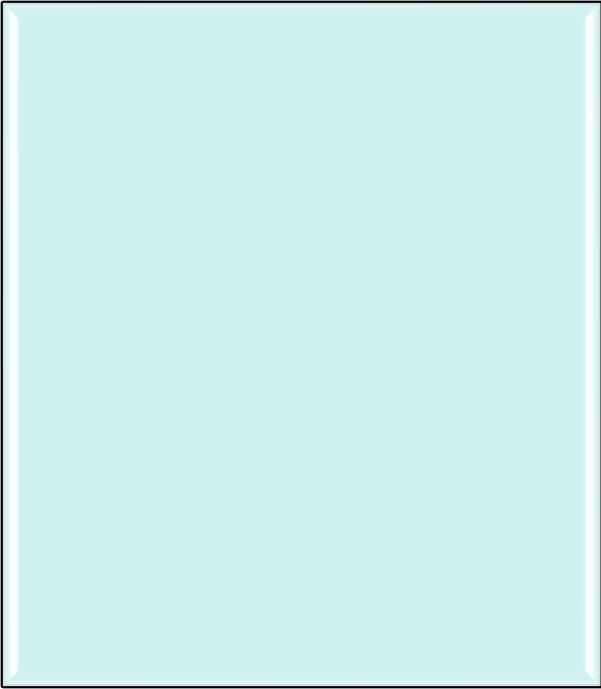 陌生人
熟識的人
教職員工vs.
學生
學生vs.學生
工作場域
上班時間
公共場所
下班時間
校園中
13
2022/10/12
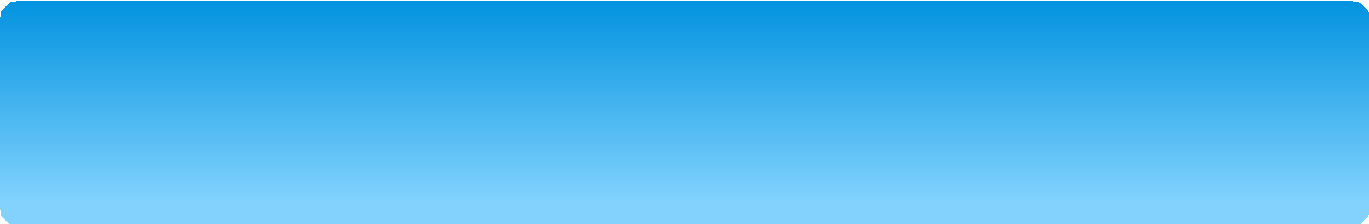 性騷擾的定義-1
「性別工作平等法」第三章的定義
第三章 性騷擾之防治
本法所稱性騷擾，謂下列二款情形之一：
一、受僱者於執行職務時，任何人以性要求、具有  性意味或性別歧視之言詞或行為，對其造成敵意性、 脅迫性或冒犯性之工作環境，致侵犯或干擾其人格  尊嚴、人身自由或影響其工作表現。
14
2022/10/12
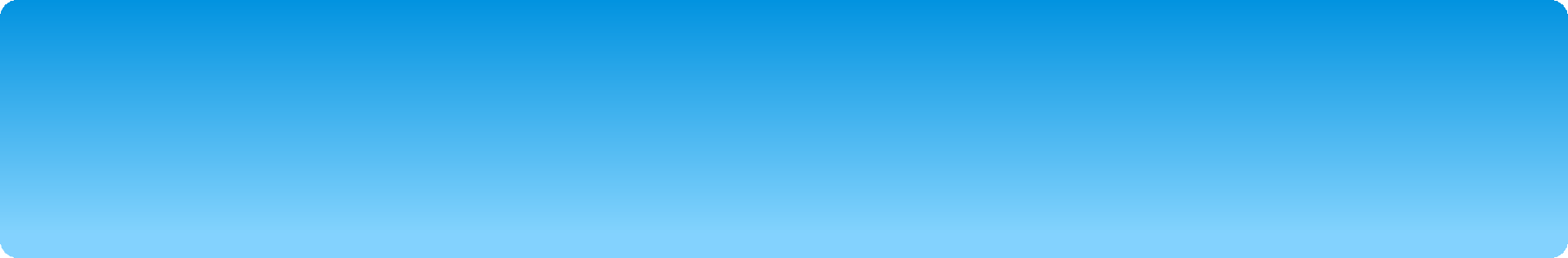 性騷擾的定義-2
二、雇主對受僱者或求職者為明示或暗示之  性要求、具有性意味或性別歧視之言詞或行  為，作為勞務契約成立、存續、變更或分發、 配置、報酬、考績、陞遷、降調、獎懲等之  交換條件。
15
2022/10/12
性騷擾的定義-3
性騷擾防治法第2條規定：
性侵害犯罪以外，對他人實施違反其意願而與性或性別有關之行為，且
有下列情形之一者：
以該他人順服或拒絕該行為，作為其獲得、喪失或減損與 工作、教育、訓練、服務、計畫、活	動有關權益之條件。  (交換式性騷擾)
以展示或播送文字、圖畫、聲音、影像或其他物品之方式， 或以歧視、侮辱之言行，或以他法，而有損害他人人格尊  嚴，或造成使人心生畏怖、感受敵意或冒犯之情境，或不  當影響其工作、教育、訓練、服務、計畫、活動或正常生  活之進行。(敵意環境性騷擾)
適用對象：適用性別工作平等法及性別平等教育法者，不 適用本法之規定。
16
2022/10/12
性騷擾的定義-4
性別平等教育法第2條規定：
性騷擾：指符合下列情形之一，且未達性侵害之程度 者：
（一）以明示或暗示之方式，從事不受歡迎且具有性 意味或性別歧視之言詞或行為，致影響他人之人格尊 嚴、學習、或工作之機會或表現者
。
（二）以性或性別有關之行為，作為自己或他人獲得、 喪失或減損其學習或工作有關權益之條件者。
17
2022/10/12
來自白色巨塔的性平報告：八成女醫 師、六成男醫師受性騷擾(20180307)
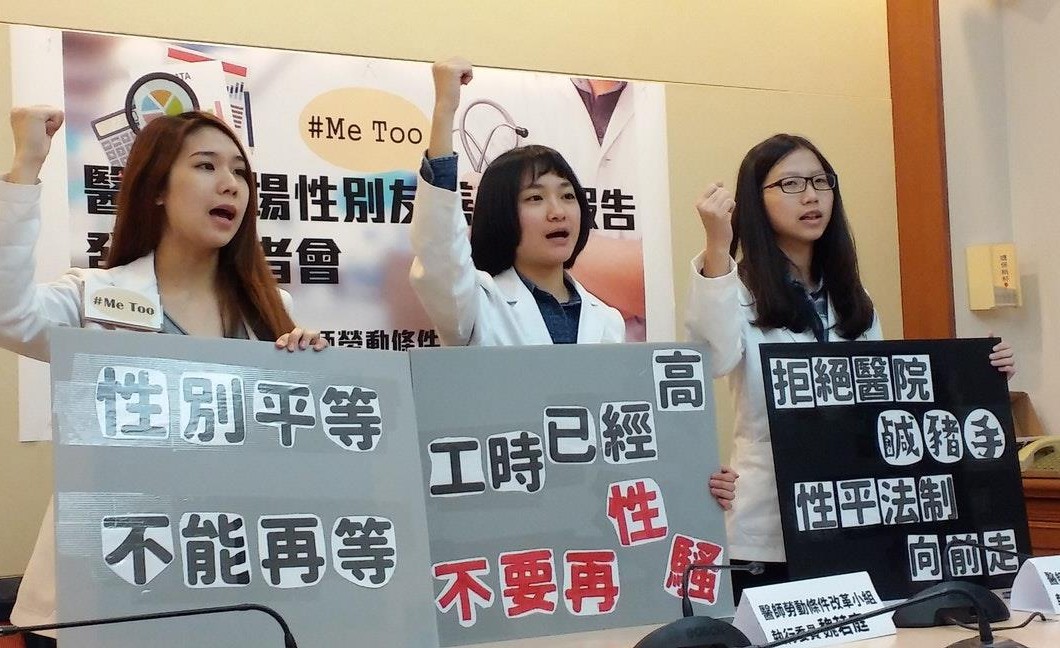 「醫師勞動條件改革小組」記者會報告
https://www.thenewslens.com/article/91036
18
2022/10/12
Q1.	請問你曾遭受或目睹過性騷擾嗎？
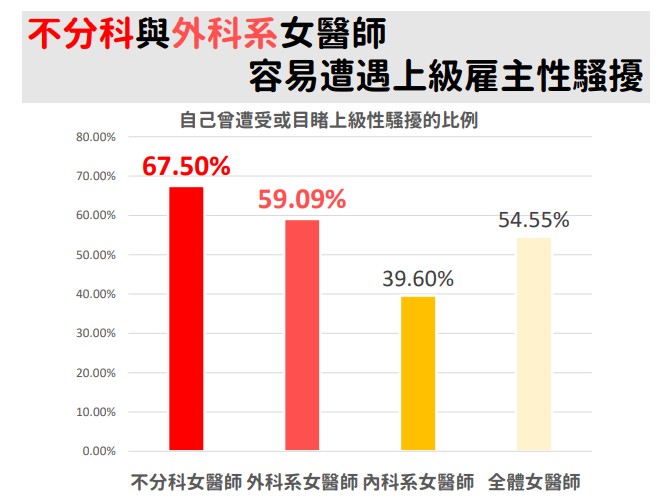 
19
2022/10/12
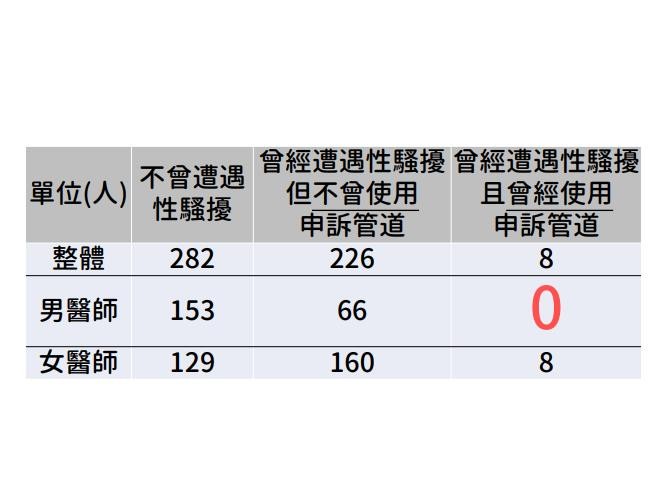 擾時，你會使用申訴
20
2022/10/12
道？
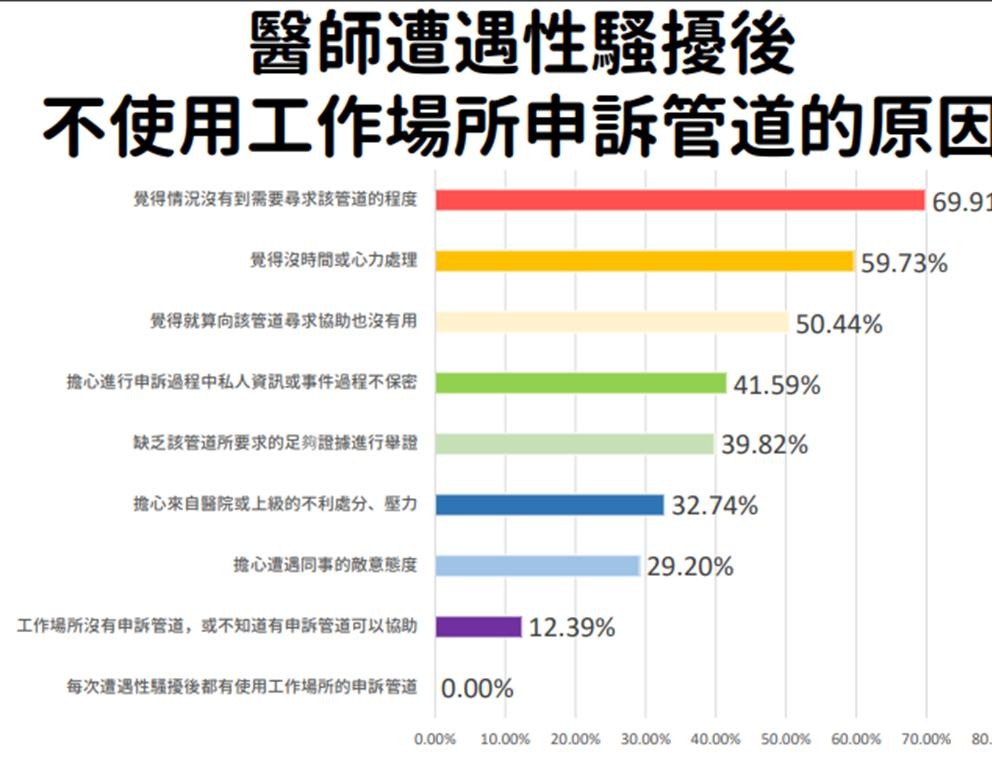 
21
2022/10/12
黃軒出席活動，在與女嘉賓互動的時 候，被當眾詢問
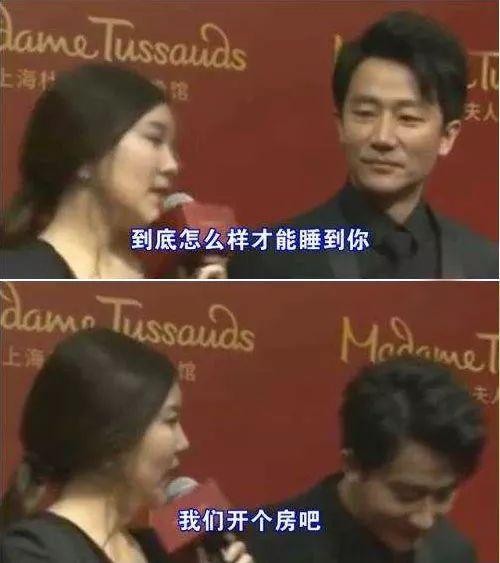 原文網址：https://read01.com/3zdOGgK.html
22
2022/10/12
何謂「性騷擾」？
23
2022/10/12
強吻是國際禮儀？
24
89年2月9日傍晚，桃園一名46歲中年男子，帶了幾分 酒意進入一家超級商店，見一名十五歲少女獨自看守 櫃台，竟以雙手正面強行抱住該少女，並伺機強吻其 臉頰達一、二分鐘之久。少女驚嚇高聲呼叫，該男子 始驚慌逃離。
桃園地方法院一審判決，認為親吻少女臉頰行為「合 乎國際社交禮儀」，沒有猥褻的犯意，僅就被告強行 抱住少女部分，依刑法第302-1之剝奪自由罪判處拘 役五十日
2022/10/12
檢察官不服提起上訴--
25
高院撤銷一審判決，改認定被告有猥褻意圖， 但被告並無上下其手撫摸被害少女，亦無以  性器摩擦被害少女身體，在客觀上尚不足以  引起被害的性慾，也不足以滿足被告自己的  性慾，應屬強制猥褻未遂，仍認不符合強制  猥褻罪的構成要件。但就強行抱住少女部分， 認為應成立刑法304-1的強制罪，而改判被告 有期徒刑四月，得易科罰金。
2022/10/12
猥褻的定義
26
民國17年最高法院的決議:
「猥褻者，其行為在客觀上足以引起他人性慾， 在主觀上足以滿足自己性慾。」
最高法院在民國27年的判例:
「所謂猥褻係指姦淫之外，有關風化之一切色慾 行為而言。」
2022/10/12
猥褻的定義
27
司法官大法官釋字第617號解釋文:
「……所謂猥褻，指客觀上足以刺激或滿足性慾， 其內容可與性器官、性行為及性文化之描繪與  論述聯結，且須以引起普通一般人羞愧或厭惡  感而侵害性的道德感情，有礙於社會風化者為  限……」(95年)
(司法院釋字第四零七號解釋參照85年)
2022/10/12
性騷擾防治法通過之前
第224條（強制猥褻罪）
對於男女以強暴、脅迫、恐嚇、催眠術或其他違反其 意願之方法，而為猥褻之行為者，處六月以上五年以 下有期徒刑。
第 83 條（妨害善良風俗之處罰（四））
有左列各款行為之一者，處新台幣六千元以下罰鍰：
一、故意窺視他人臥室、浴室、廁所、更衣室，足以妨害其隱私者。
二、於公共場所或公眾得出入之場所，任意裸體或為放蕩之姿勢，  而有妨害善良 風俗，不聽勸阻者。
三、以猥褻之言語、舉動或其他方法，調戲異性者。
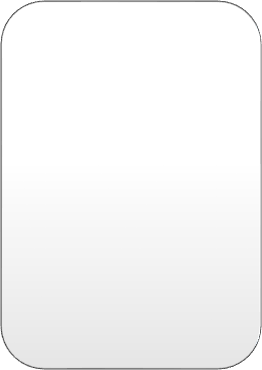 刑法
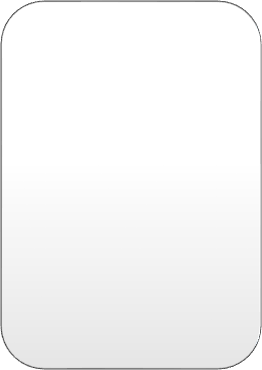 社會 秩序 維護 法
性騷擾防治法第25條：
意圖性騷擾，乘人不及抗拒而為親 吻、擁抱或觸摸其臀部、胸部或其 他身體隱私處之行為者，處二年以 下有期徒刑、拘役或科或併科新臺 幣十萬元以下罰金。
前項之罪，須告訴乃論。
29
2022/10/12
騷擾可能涉及的刑事責任
一、「強制猥褻」（摸胸、摸臀、強吻）
二、「剝奪自由」(行動控制)
三、「強制罪」（緊緊擁抱、連發簡訊、攔路阻檔
等）
四、公然侮辱（當街對某人口出穢言、指著某女為 娼妓，或斥言其「不要臉」等，足以貶損他人身分 人格者）
五、其他不受歡迎之行為
30
2022/10/12
法律責任
一、「剝奪自由」--私行拘禁或以其他非法方法，  剝奪人之行動自由者，處五年以下有期徒刑 、拘役 或三百元以下罰金。(刑302)
二、「強制罪」--以強暴、脅迫使人行無義務之事 或妨害人行使權利者，處三年以下有期徒刑、拘役 或三百元以下罰金。 前項之未遂犯罰之。(刑304)
二、公然侮辱--公然侮辱人者，處拘役或三百元以 下罰金。(刑309)
三、其他不受歡迎之行為(刑305恐嚇、310誹謗)
31
2022/10/12
跟蹤騷擾
2014的一項親密伴侶暴力被害人跟蹤調查，其中高 達78%民眾有遭受跟蹤的經驗，被跟蹤期間一年以上 佔了45.9%、三年以上高達近25%；另一項本會在 2014進行的調查顯示，有12.4%的年輕女學生表示曾 遭遇跟蹤騷擾。(資料來源：現代婦女基金會)
32
2022/10/12
跟蹤騷擾防制法6/1上路
「跟蹤騷擾防制法」在今年6月1日施行。 違反規定者除可依違反跟蹤騷擾罪移(函) 送外，也可核發書面告誡提供被害人及  時保護及做為後續聲請保護令的前置作  為。

	資料來源：2022-04-02 10:49 聯合報/ 記者白錫鏗／台中 即時報導https://udn.com/news/story/7320/6210618
33
2022/10/12
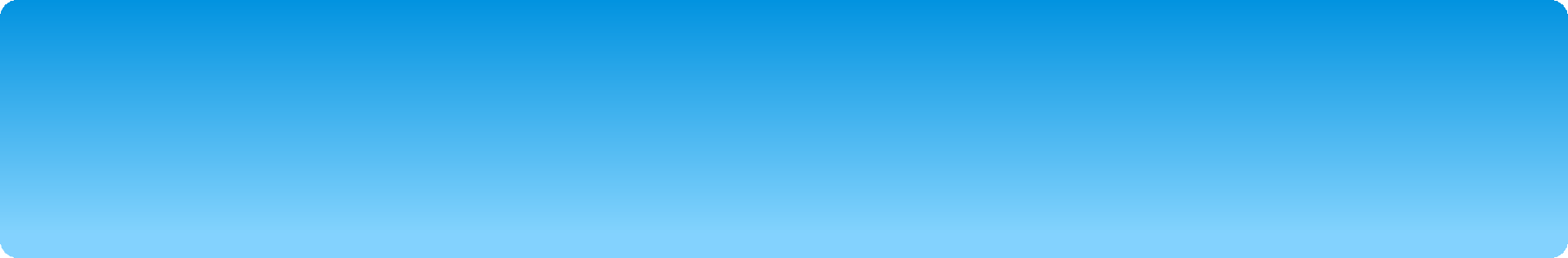 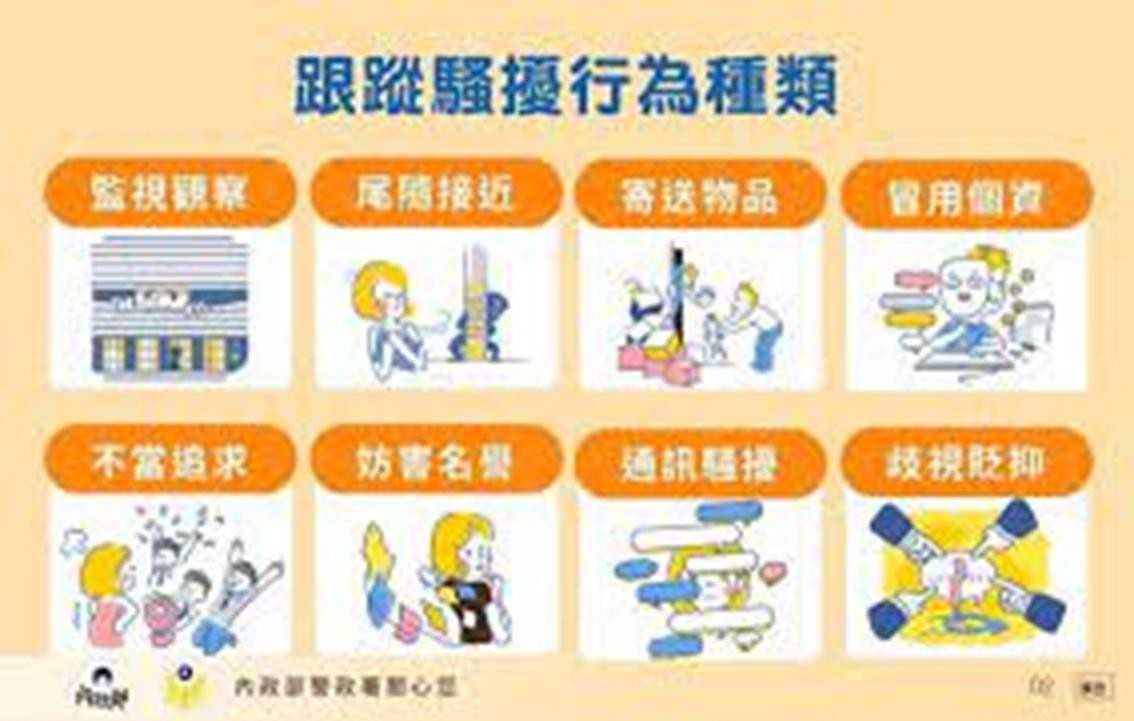 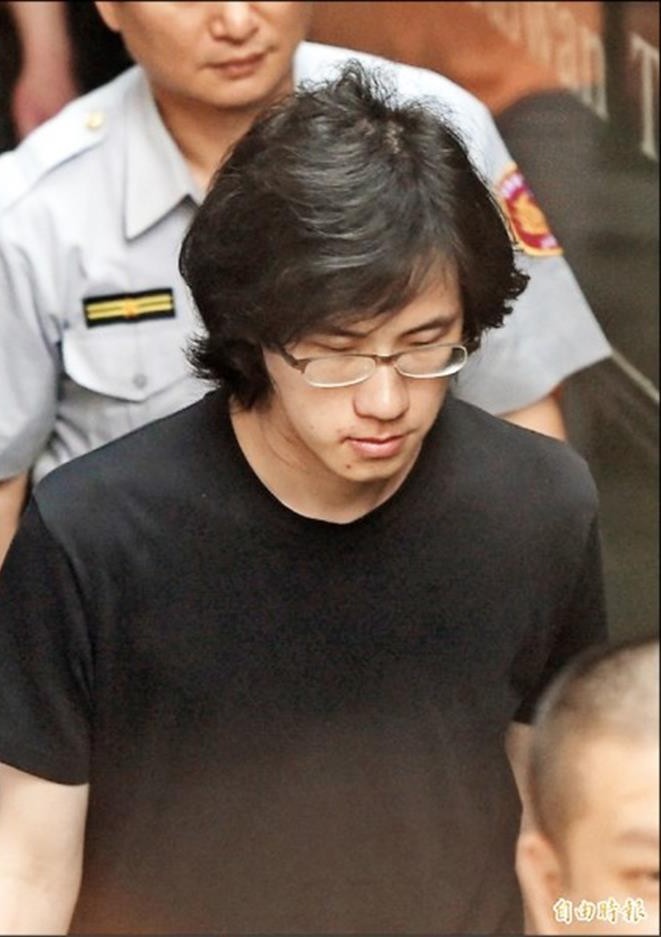 資料來源 今日新聞
騷擾以往幾無罰則，衍生不少暴力攻 https://www.nownews.com/news/5447965
14年「台大宅王」張彥文求復合被
2022/10/12
殺前女友即是一例。（資料照）
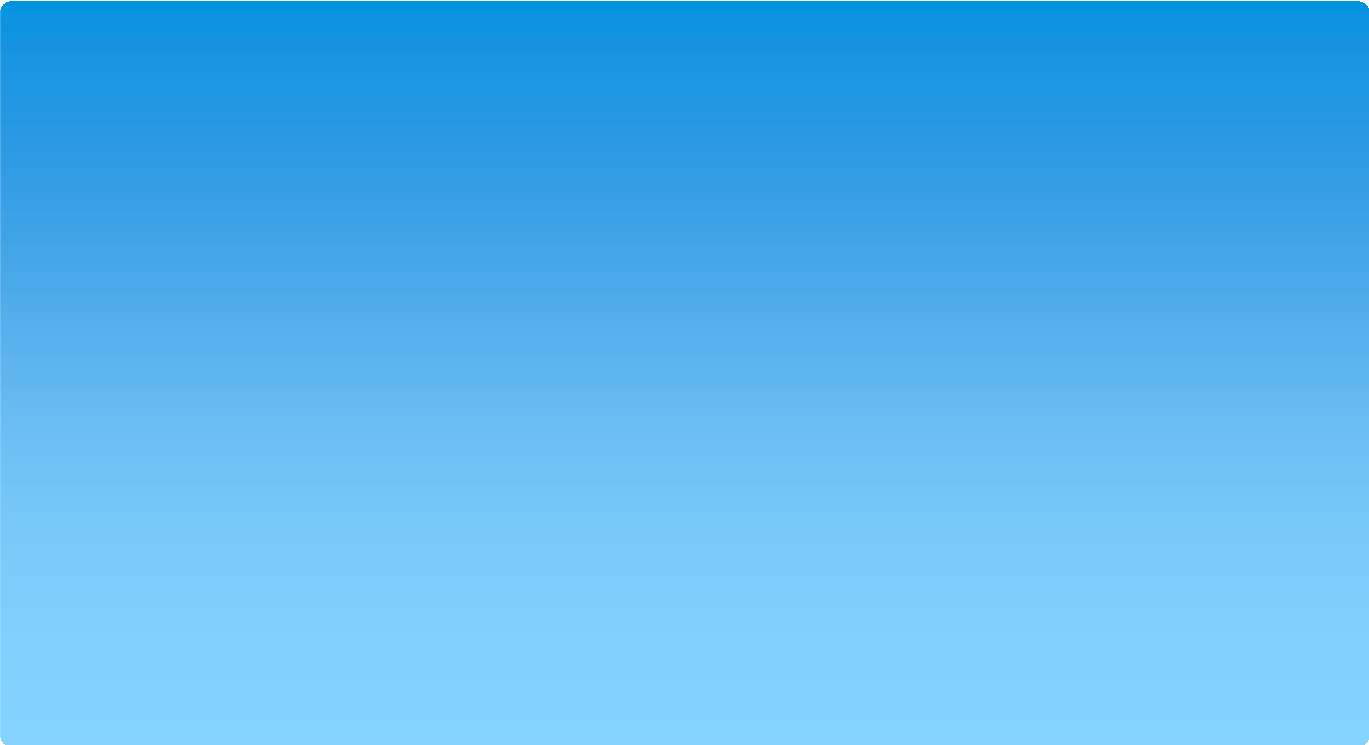 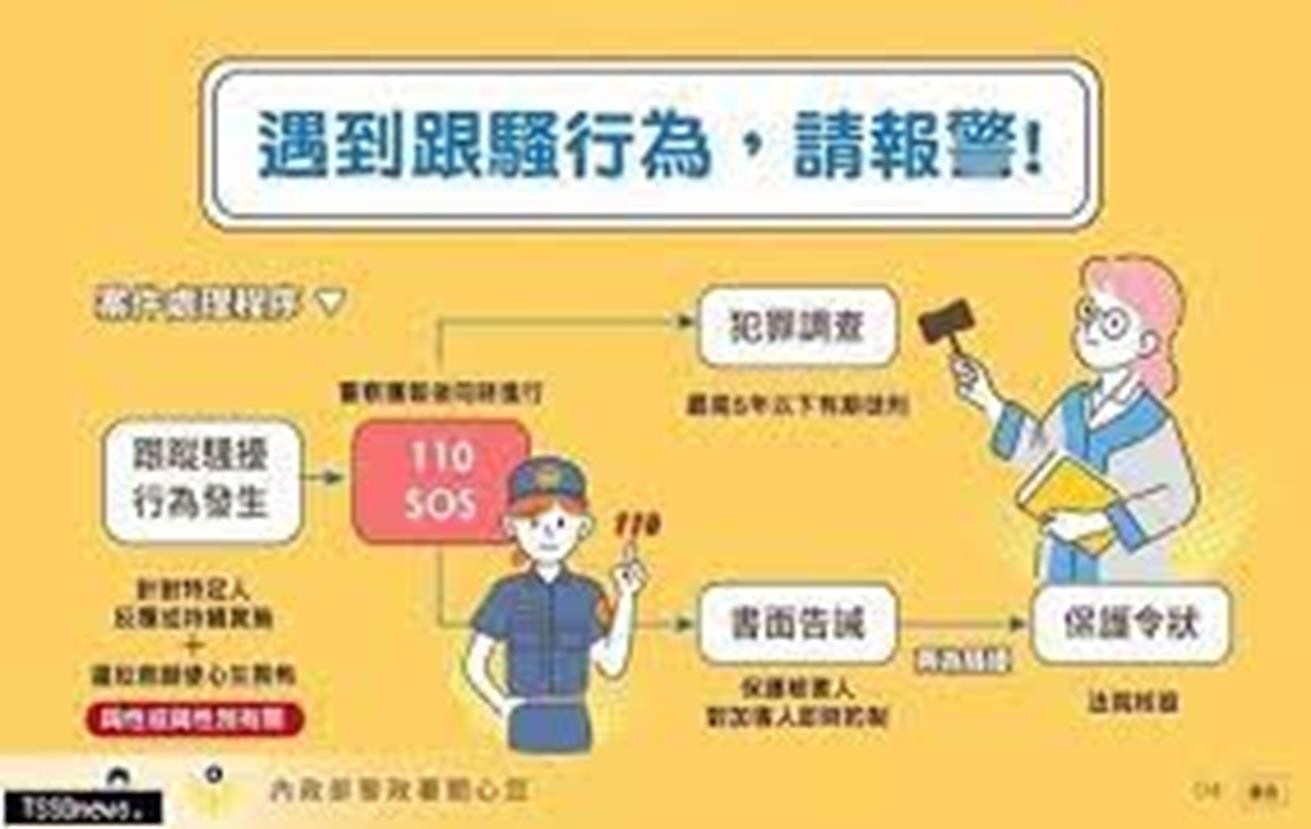 35
2022/10/12
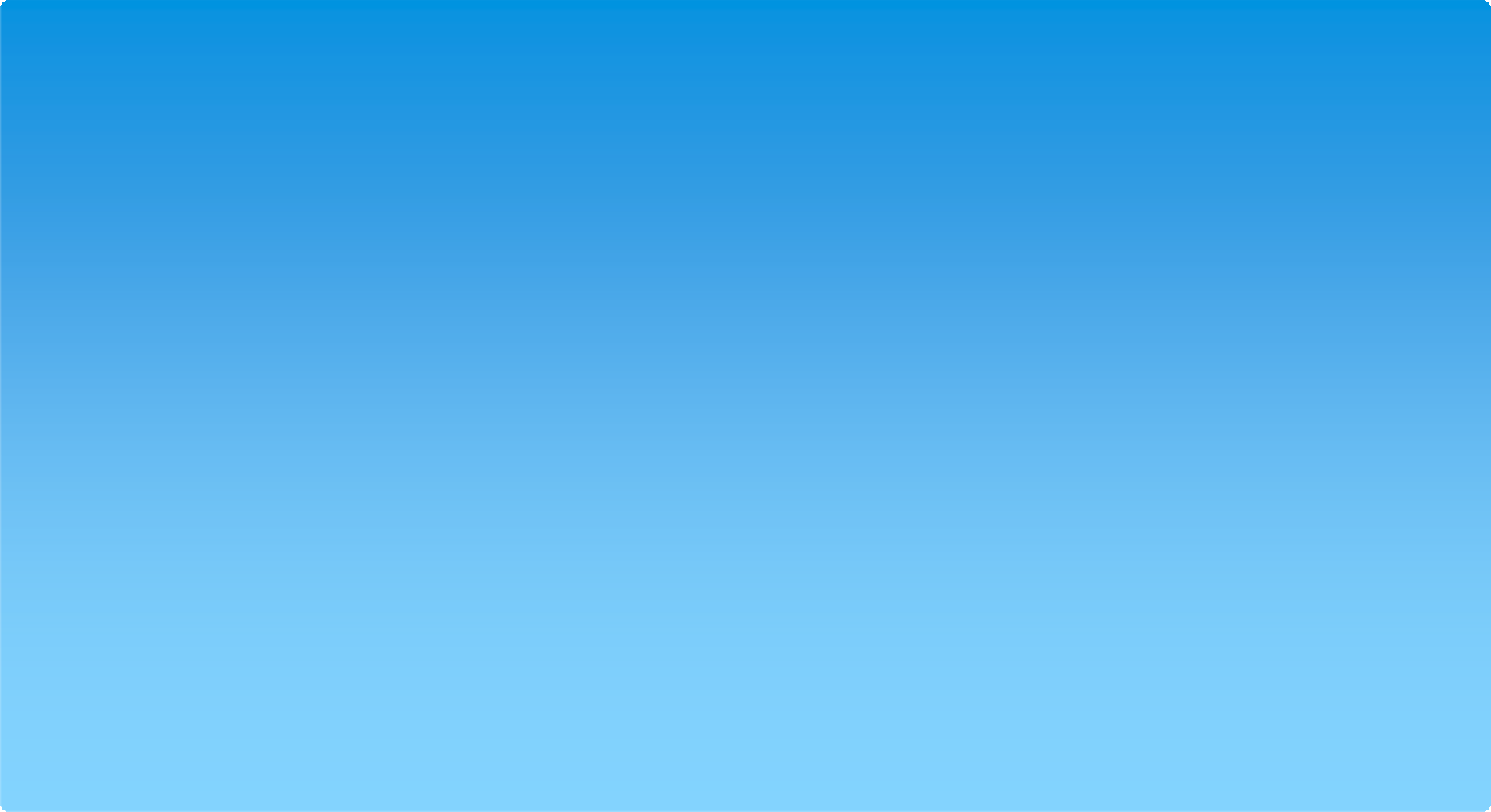 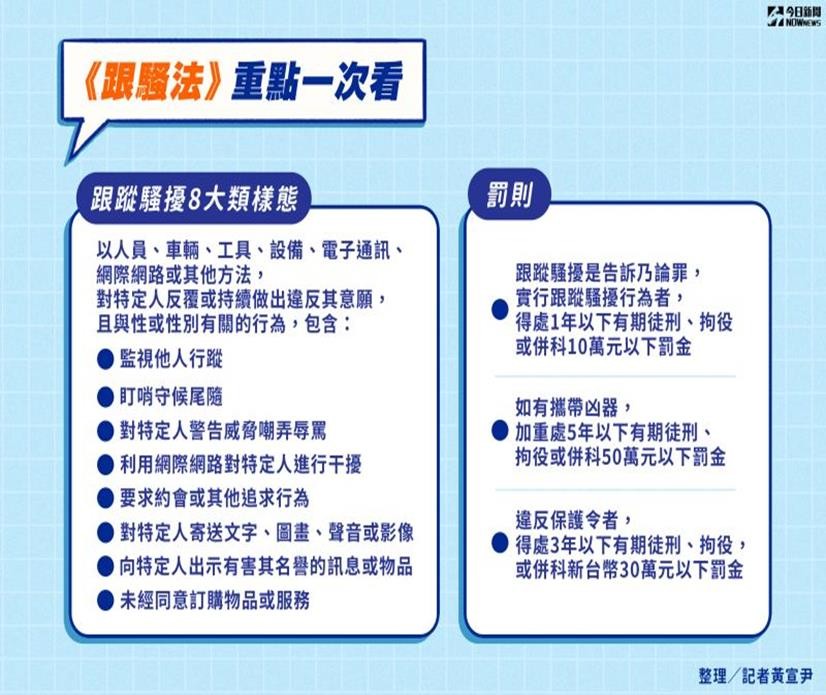 36
2022/10/12
性騷擾相關法律責任
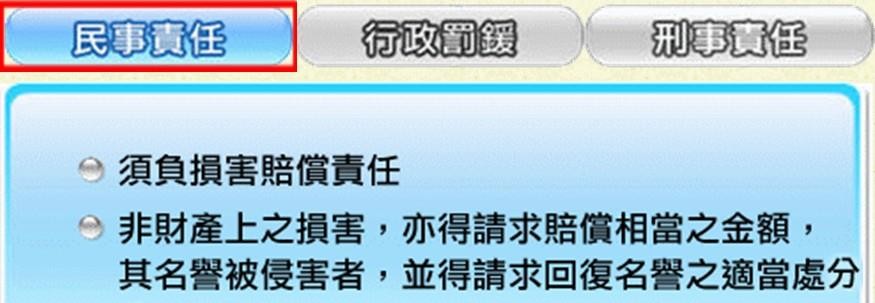 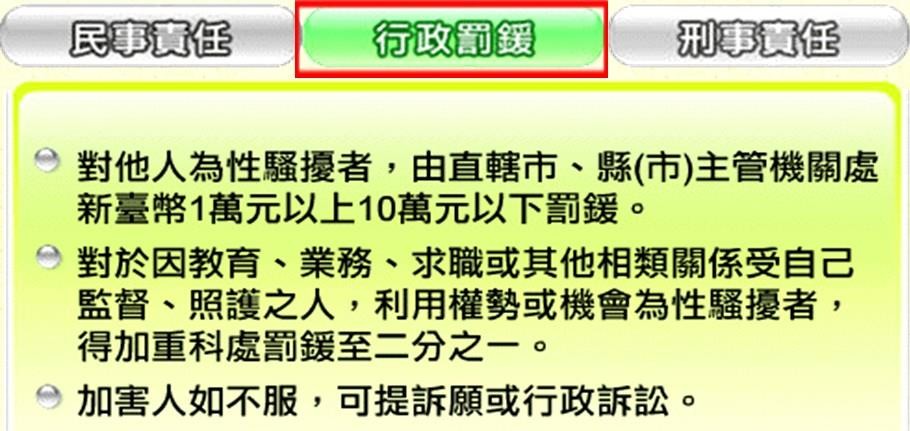 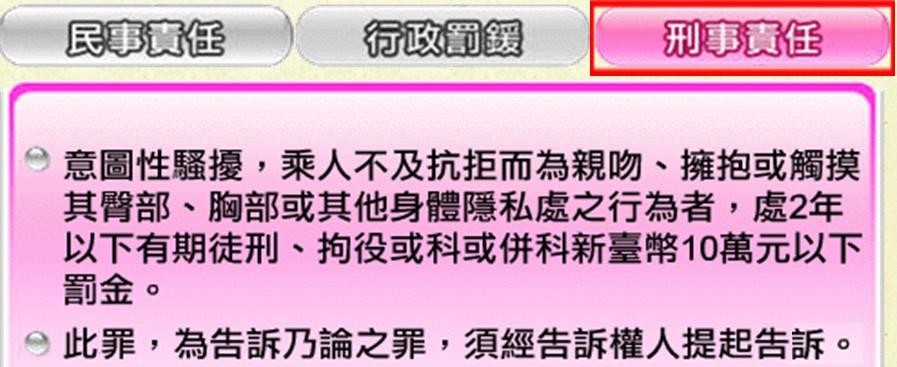 37
2022/10/12
構成的案例一 言語輕薄 構成性騷擾
前長庚醫院麻醉部沈姓醫師曾在院內對楊姓護 士進行三次性騷擾，除撫摸被害人背部、臀部  和拉手等騷擾行為外，並且還說：「我是給你  面子，怕你沒人摸」等輕侮言語，經楊女怒斥  後，沈某還表示可以讓她「摸回來」。事發後， 沈雖道歉，但楊姓護士卻被院方調往高雄長庚  醫院任職，楊姓護士不甘受辱，向台北地方法  院提起訴訟，要求民事賠償。
經高等法院審結，依違反民法「侵權行為」的
「心理健康」條文，判決沈某應賠償被害人楊
姓護士四十五萬元。
38
2022/10/12
構成的案例二 偷拍亦構成性騷擾
媒體報導，國軍岡山醫院林姓少校醫官長期偷拍周邊  護士等女性裙底，院方以證據不足為由一直未予處理，  去年4月林姓少校再犯時被逮，並被搜出針孔筆等證物， 院方才將他列為行為偏差，調到國軍航空生理訓練中心 擔任航訓官，每年多領新台幣數十萬元加給，岡山醫院 院長也被質疑包庇。
國防部表示，此案發生於2011年4月15日，岡山醫院當 日就完成初步調查，記林姓少校1支大過。
另於去年8月22日召開「性騷擾事件調查委員會」，依 決議核予記大過兩次處分，並檢討辦理不適任汰除。
國防部表示，岡山醫院辦理林姓少校偷拍案若查有行 政瑕疵，軍醫局將秉持毋枉毋縱原則，依規定檢討相關 人員違失責任。(大紀元2012-3-
12)https://www.epochtimes3.9 com/b5/12/3/12/n353748  7.htm
2022/10/12
構成的案例三
狂追俏護士	痴男挨罰1萬
【自由時報】2008/12/24蔡孟尚／竹縣報導
新竹縣一名無業男子追求診所俏護士，不但在診所裡 當眾告白，還等候被害人下班後在馬路上說：「你是 我前世注定的姻緣、今生的新娘」；被害人不堪其擾 報警，痴心男子遭縣府社會處依性騷擾防治法開罰一 萬元。
警方婦幼隊說，不要自以為沒有惡意的純情告白，或 沒和對方有肢體接觸就不算性騷擾，根據性騷擾防治 法規定，所謂性騷擾指性侵害犯罪以外，對他人實施 違反其意願而與性或性別有關之行為，這名男子的行 為讓對方感受冒犯且影響了她正常生活的進行，當然 也算性騷擾。
40
2022/10/12
構成的案例四
手機簡訊攻勢	構成性騷擾
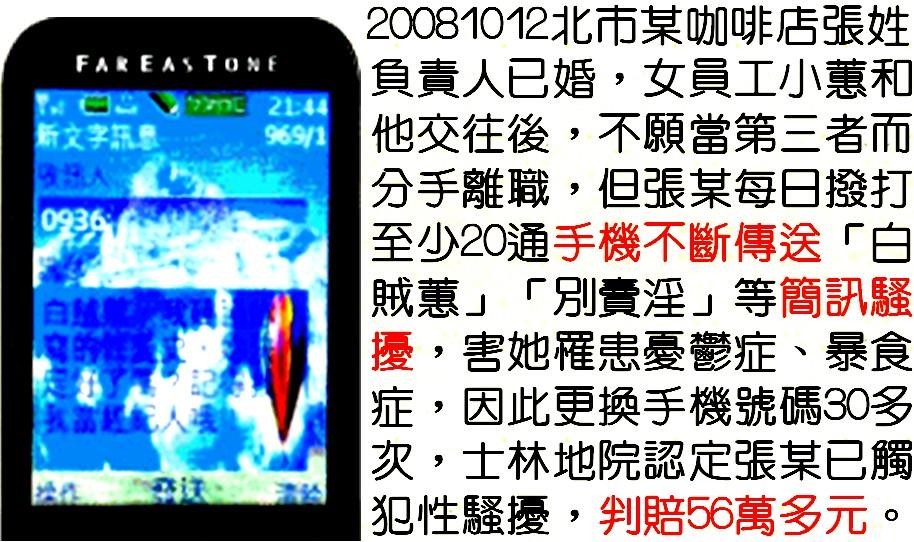 41
2022/10/12
構成的案例五
13封Email性騷擾	判罰8萬
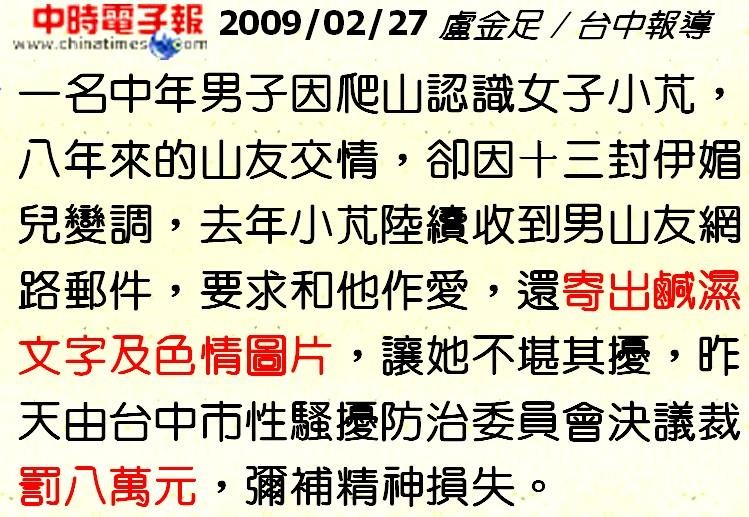 42
2022/10/12
構成的案例七
言語性騷擾女同事	罰款1到3萬
【自由時報 2009/02/06】苗栗縣府受理4名上班族 在職場以言語性騷擾女同事，經性騷擾防治委員會 調查後裁決4名以具有性意味言語（如妳胸部好大）  性騷擾女同事的男子，分別罰款1到3萬元。
性騷擾防治法第20條：對他人為性騷擾者，由直轄 市、縣 (市) 主管機關處新臺幣一萬元以上十 萬元以 下罰鍰。
43
2022/10/12
性騷擾新聞案例
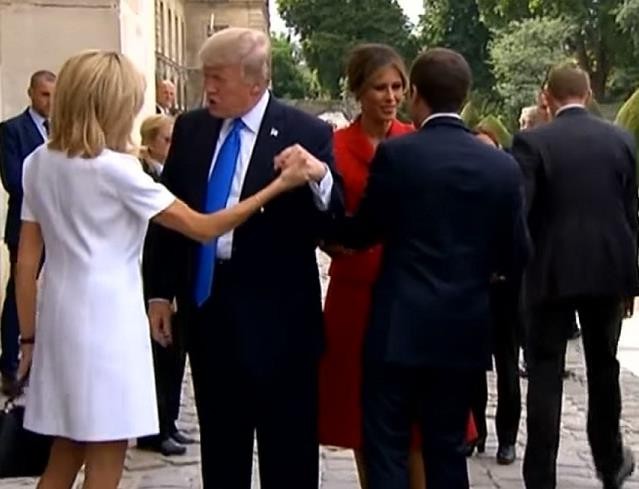 性騷擾案例
美國總統川普：「妳的身材真好，美呆了。」

在參觀巴黎傷兵院的正式外交場合上，川普居然當著法國總統馬克宏的面， 稱讚法國第一夫人身材保養得宜，整段影片被法方隨行人員拍下po上臉書，遭到 網友砲轟以貌取人物化女性，而這已經是川普幾週來第二次引發類似爭議。
CNN記者：「這不是第一次聽到總統稱讚女性外表，幾個星期前，他在白宮 接受愛爾蘭媒體訪問，當場稱讚愛爾蘭記者很美麗，有著甜美的笑容，對總統來 說這只是恭維的話，但稱讚女性外表引發憂慮，觸及某些界線。」
資料來源：TVBS全球新聞，20170714
15年前伸出鹹豬手	英國國防大臣被	踢爆不 當撫摸女記者黯然辭職求滅火
風傳媒/廖綉玉	20171102	https://tw.news.yahoo.com

英國國防大臣法隆（Michael Fallon）被踢爆15年前不當撫摸一位女記者的膝蓋，醜 聞延燒數日後，法隆在1日晚間閃辭，成為英國國會首位因近期性騷擾風波辭職的官員
英國女記者哈特利．布魯爾（Julia Hartley-Brewer）日前透露，2002年，擔任《星 期日快報》（Sunday Express）政治記者的她出席保守黨（Conservative Party）某 場晚宴時，某位內閣大臣將一隻手放在她的膝蓋上不斷撫摸，她立刻警告對方：「我 冷靜有禮地向對方解釋說，如果他繼續這麼做，我會一拳揍他的臉，他馬上收回手， 事情到此為止。」
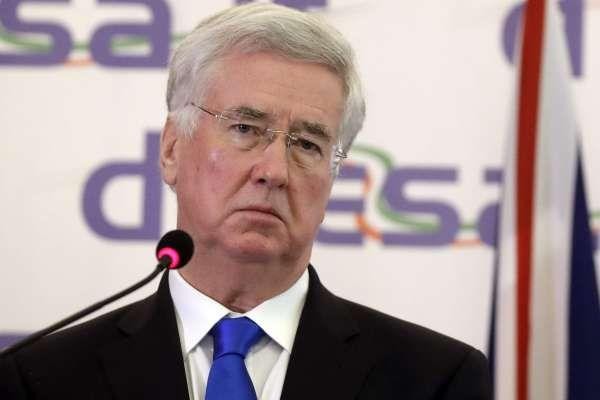 好萊塢名製作人爆性騷擾醜聞	安潔莉娜裘 莉、葛妮絲派特洛都受害 多數男星噤聲
風傳媒/王穎芝2017-10-11 http://www.storm.mg/article/342938
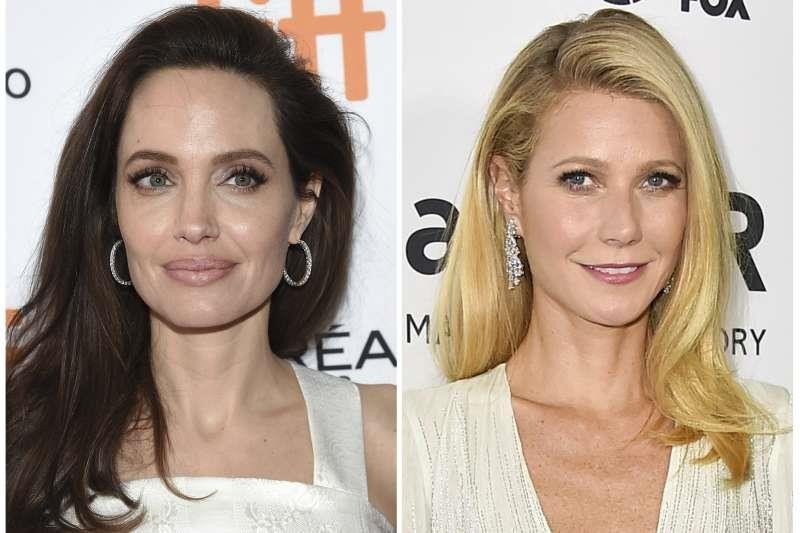 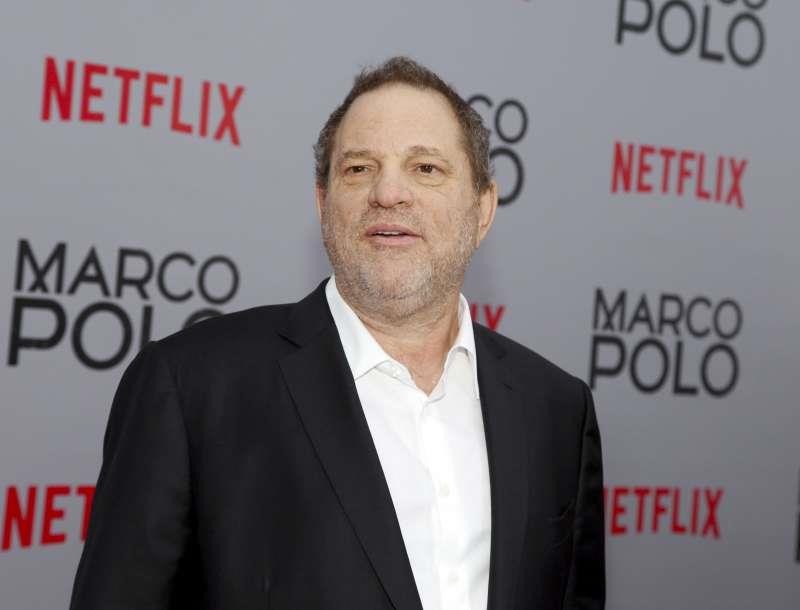 好萊塢知名女星安潔莉娜裘莉、葛妮絲派特洛指控，曾遭名製作人 溫斯坦性騷擾。
（美聯社）溫斯坦曾要求在飯店討論新片，並暗示想發生關係。這 起醜聞引發軒然大波，溫斯坦被自家公司開除，設計師妻子也宣布 與他離婚。
安潔莉娜裘莉（ Angelina Jolie ） 於1998 年拍攝《隨心所慾》
（Playing by Heart）期間也受到溫斯坦騷擾，溫斯坦同樣在飯店 向她要求發生關係。
「我年輕時跟溫斯坦曾經發生不愉快的事，從此再也不想與他共事，
如果有認識的人和他合作，我也會警告她們。」
「無論在哪一種行業、哪一個國家，對女性做出這種行為都不能接 受。」
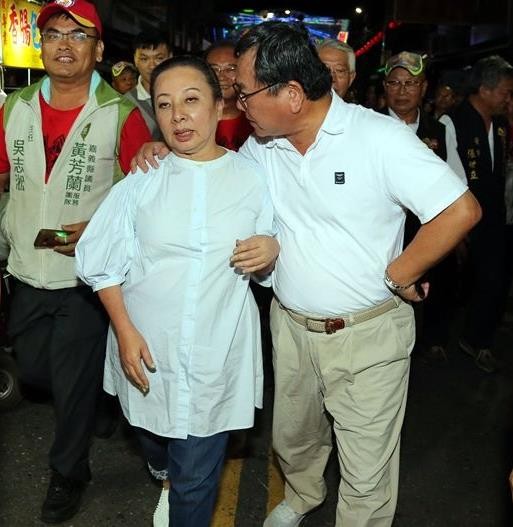 張花冠提告性騷擾 陳明文不願多談
Yahoo奇摩（即時新聞）2017年9月20日
張花冠今天前往嘉義縣警察局報案接受媒體訪問時表示，13日參加民雄大士 爺文化祭會場，也前往參加的陳明文以右手摟肩、拉近講話，因力道大，非 常不舒服，想推也推不掉，且告訴他不要怎麼做，沿路還一直不放手，相當 不受尊重。
張花冠指出，台灣是一個民主法治國家，女性身體受到這樣的騷擾，這是非  常不好現象；台灣女性總統在治國，今天站出來提告，就是要告訴婦女朋友，  碰到這種事情，其實很簡單，就近到附近派出所報案，保護權益。
張花冠說，今天是以中華民國嘉義縣民身分報案，希望警局秉公處理；社會 上對性騷擾的加害人都比較放寬，這就是對男性霸權主義的姑息，這是不對 的觀念。
可能的案例
「搭肩0.5秒	女控男性騷擾」
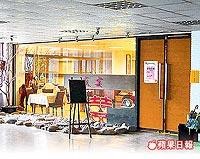 案情概述：
時間--民國97年8月16日
地點--大學畢業同學餐會(畢業12年) 被告--周姓男子(36歲，已婚)
被害人--呂姓女子(36歲，未婚)
中興大學圓廳二樓盛宴餐廳，即為當 天同學會聚餐地點。邱植培攝
案發當時--被告利用與被害人合照時，趁機「摟抱她的 肩膀0.5秒」，她感到遭侵犯、非常不舒服，當場出言
制止，馬上用右手肘將他推開並大喊：「你在幹嘛！」， 事後覺得應該要報案。
49
2022/10/12
可能的案例
「搭肩0.5秒	女控男性騷擾」
當事人的感受
遭搭肩的呂姓女子感到遭侵犯、非常不舒服，  當場出言制止，馬上用右手肘將他推開並大喊：
「你在幹嘛！」
行為人的說詞
周姓醫師應訊時說：當時與三名女同學（包括  呂同學）合照，他為了想讓畫面看起來更熱絡。
周太太說：同學間搭肩根本就沒什麼，當天現 場有教授及同學約二十人在場。
50
2022/10/12
可能的案例
「搭肩0.5秒	女控男性騷擾」
律師的意見
律師廖芳萱表示：性騷擾成立的先決主觀條件，在於 當事人覺得不舒服，例如被襲胸、摸臀等私密部位； 但在公開場合握手、搭肩，被大眾視為社交行為，儘 管當事人覺得不舒服，性騷擾仍難以成立。
律師黃雅琴表示，性騷擾是指趁別人來不及抗拒而親 吻、擁抱或觸摸，部位以臀部、胸部或其他身體隱私 處為主，男對女碰觸肩膀，應不構成性騷擾；但女方 若對此舉感到不適，可向加害人所屬的機關申訴。
51
2022/10/12
可能的案例
「搭肩0.5秒	女控男性騷擾」
是否構成性騷擾，通常法官會審 視加害人行為是否超越一般人能 忍受程度，也會審視被害人是否 有人格落差，如精神妄想症或對 自我空間的要求逾越常情，而給 予公正的審判。
52
2022/10/12
轉變中的案例一 利用權勢
2004年陳女指控高市某醫院泌尿科主任翁某屢 次在醫院與聚餐聯誼場合對她言語與肢體上的 性騷擾。
	她指出，翁某曾於她在問診間的超音波室 為病人做檢查時對她摟腰；有時她打公文時， 翁某從背後搭她脖子；翁某也常藉故要求她騎 機車載他外出洽購公務，就在後座對她摟腰觸 胸；當陳女於問診間上廁所時，翁某經常以類 似銅板的物品將門撬開。
2005年，經市府性騷擾評議委員會裁定成立。 市府性騷擾再申訴評議委員會完成調查並評議 決定，解除翁某所兼主任職位，並送請專業輔 導機構施以輔導教育或身心治療。
2006年，民事庭針對陳女所提6次被性騷擾案 情，以證據不足判決陳女應賠償150萬元，並 登報道歉，但陳女依法可以上訴二審，尚未定 讞。
3.7-1職場性騷擾申訴案件(一)
申訴內容：
范小姐於99年6月受雇於天龍公司。100年6月，參加公司 員工旅遊，行程包含夜釣小管活動。8月份同仁黃曉皮修 改范小姐之照片，並加圖說：「今天也要把你的汁吸出 來。」范小姐向公司人資及法務經理反應，但公司並未 懲處。范小姐於9月憤而提出辭呈並向勞工局申訴。
天龍公司回應：
(一)、公司以口頭申誡不得再犯。
(二)、公司於工作規則中有性騷擾防治之規定。
55
3.7-2職場性騷擾申訴案件
系爭要點：
(一)、黃曉皮修改圖片等行為是否構成性騷擾？
(二)、公司處理是否有違反性別工作平等法？
案情分析：
一、性騷擾防治法2：本法所稱性騷擾，係指性侵害犯罪以外，對 他人實施違反其意願而與性或性別有關之行為，且有下列情形之 一者：
(一) 以該他人順服或拒絕該行為，作為其獲得、喪失或減 損與工作、教育、訓練、服務、計畫、活動有關權益之條件。
(二) 以展示或播送文字、圖畫、聲音、影像或其他物品之 方式，或以歧視、侮辱之言行，或以他法，而有損害他人人格尊 嚴，或造成使人心生畏怖、感受敵意或冒犯之情境，或不當影響 其工作、教育、訓練、服務、計畫、活動或正常生活之進行。
56
3.7-3職場性騷擾申訴案件
二、性別工作平等法12：本法所稱性騷擾，謂下列二款情形之 一：
一、受僱者於執行職務時，任何人以性要求、具有性意味或性 別歧視之言詞或行為，對其造成敵意性、脅迫性或冒犯性之工 作環境，致侵犯或干擾其人格尊嚴、人身自由或影響其工作表 現。
	二、雇主對受僱者或求職者為明示或暗示之性要求、具有性 意味或性別歧視之言詞或行為，作為勞務契約成立、存續、變 更或分發、配置、報酬、考績、陞遷、降調、獎懲等之交換條 件。
前項性騷擾之認定，應就個案審酌事件發生之背景、工作環境、 當事人之關係、行為人之言詞、行為及相對人之認知等具體事  實為之。
3.7-4職場性騷擾申訴案件
三、性別平等教育法2(4)：性騷擾：指符合下列情形之一，且未 達性侵害之程度者：
(一) 以明示或暗示之方式，從事不受歡迎且具有性意味或性別歧 視之言詞或行為，致影響他人之人格尊嚴、學習、或工作之機會 或表現者。
(二) 以性或性別有關之行為，作為自己或他人獲得、喪失或減損 其學習或工作有關權益之條件者。
四、性別工作平等法13：受僱者依本法第十五條至第二十條規定 為申請或請求者，必要時雇主得要求其提出相關證明文件。
審議結果：
一、依性別工作平等法38(1)，對天龍公司處新台幣10萬元整之罰 緩。
58
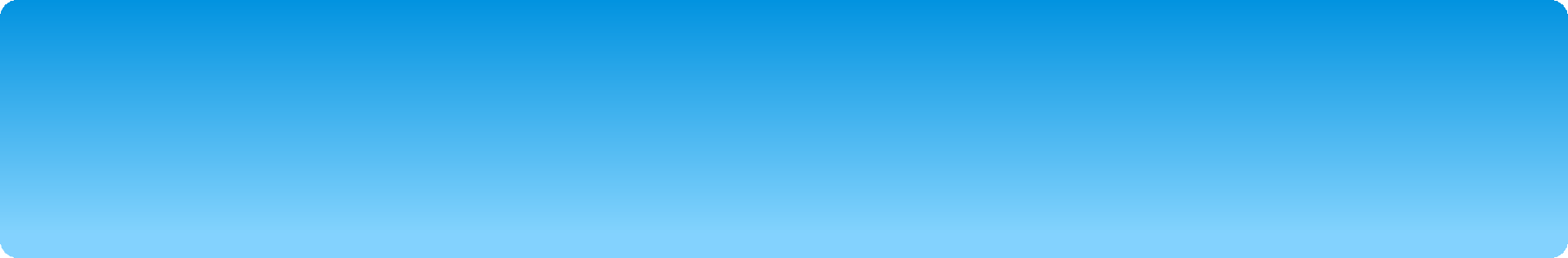 發生職場性騷擾事件，勞雇雙方應如何處理？
一、勞工在面對職場性騷擾應採取的應對方式

步驟1:嚴詞拒絕
步驟2:告知可信任之人、蒐集並紀錄性騷擾事件
步驟3:循事業單位內部申訴、救濟處理管道
步驟4:向主管機關申訴
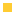 59
當遇到性騷擾時？
2022/10/12
60
性騷擾的防治
相信自己的直覺，不要自認為神經過敏而委屈自己。 千萬不要自責或遲疑。
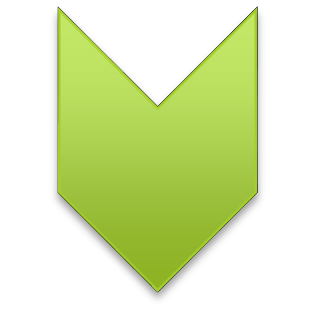 勇敢
立即制止性騷擾行為，明確告知性騷擾者已造成你不 舒服的感覺，維護「身體自主權」。
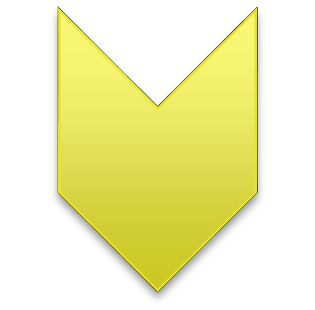 制止
告知可信任親友並做紀錄。
蒐證以利申訴時舉證用。
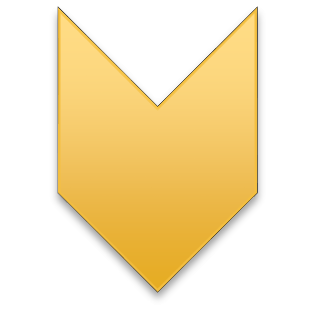 蒐證
當遇到性騷擾後，如何處理？
尋求情緒支持：你可以向朋友或同事說出自己的 感受，不要因此自責、失去信心，或任何羞愧。 詳實記錄每次性騷擾行為，作為申訴之用，其內容包括：  (1)事件發生的過程(人、事、時、地、物)
受害者對於這件事的感覺及想法
受害者的希望，例如行為人停止騷擾行為，或道歉等。
62
2022/10/12
當遇到性騷擾時，如何處理？
尋求證人，及其他證據：
以錄音作為蒐證方式時，應同時注意刑法第315條之1妨  害秘密罪之規定，建議以自己作為對話的一方時再錄音， 或由同事、友人與其對話時錄音。
向管轄單位申訴：如適用性騷擾防治法者，向行為人所 屬單位提出申訴，不知或不明者，向警察報案，或向場 所主人提出申訴，由場所主人將該申訴案送往當地主管 機關處理。
如管轄單位七天內未進行調查，違反性騷擾防治法相關
規定者，得向主管機關提出陳情。
63
2022/10/12
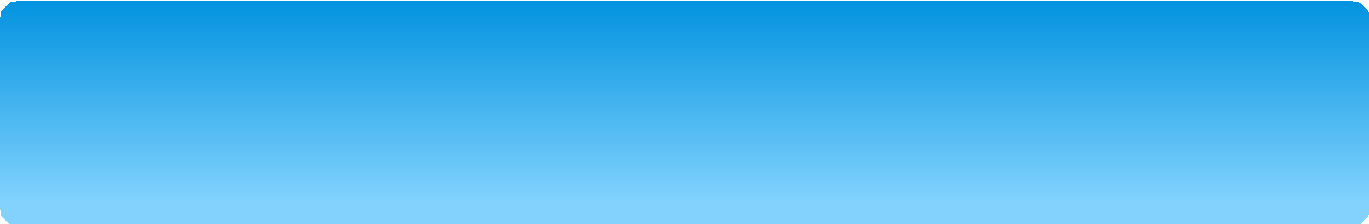 發生職場性騷擾事件，勞雇雙方應如何處 理-1
二、雇主或事業單位應如何處理職場性騷擾事件

步驟1:受理申訴
步驟2:組成調查委員會
步驟3:召開審查會議
步驟4:調查結果
步驟5:救濟程序
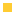 64
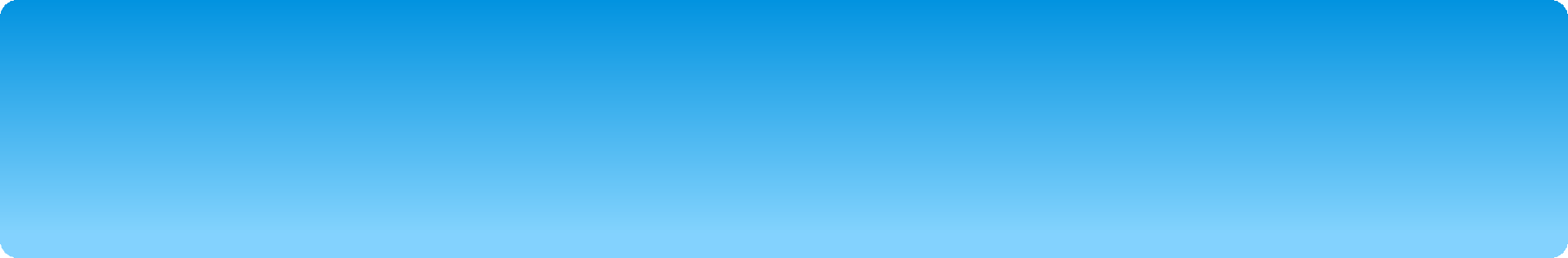 如何防治職場性騷擾
一、雇主或事業單位應如何做好職場性騷擾防治
(一) 公布性騷擾防治措施、申訴及懲戒辦法
(二) 實施性騷擾防治之教育訓練
二、勞工如何防範職場性騷擾   (一) 培養對性騷擾的正確認知 (二) 建立身體自主權的觀念
(三) 相信自己的直覺
(四) 自我賦權:
65
性騷擾調查時程
職場性騷擾:應自提出申訴後2個月內結案，必要時得延 長一個月。
校園性騷擾:性別平等教育委員會應於收理申訴或檢舉後
2個月內結案，必要時得延長2次，每次以一個月為限。
一般性騷擾:機關、部隊、學校、機構或僱用人，應於申 訴之日起7日內開始調查，2個月內完成調查，必要時得 延長1個月，並應通知當事人。 (依照性騷擾防治法第十 三條規定)
66
性騷擾申訴時效
67
職場性騷擾:無時效限制。
校園性騷擾:無時效限制。
一般性騷擾:自事件發生後一年內。
性騷擾事件處理之保密原則--1
68
宣傳品、出版品、廣播、電視、網際網路或其他媒體， 不得報導或記載被害人之姓名或其他足資識別被害人  身分之資訊。
但經有行為能力之被害人同意或犯罪偵查機關依法認 為有必要者，不在此限。（性騷擾防治法第12條）  性騷擾事件之調查，以不公開方式為之，並保護當事 人之隱私及其他人格法益。（性騷擾防治準則第16  條）
2022/10/12
避免對質
69
性騷擾事件之當事人或證人有權力不對等之情形時， 應避免其對質。調查人員因調查之必要，得於不違反 保密義務範圍內另作成書面資料，交由當事人閱覽或 告以要旨。（性騷擾防治準則第18條）
2022/10/12
保密義務
70
處理性騷擾事件之所有人員，對於當事人之姓名或其 他足以辨識身分之資料，除有調查之必要或基於公共 安全之考量者外，應予保密。
依前項規定負有保密義務者洩密時，應依刑法及其他 相關法規處罰。（性騷擾防治準則第19條）
2022/10/12
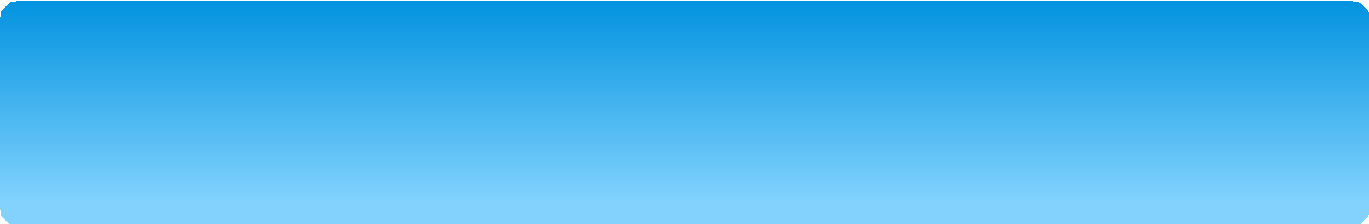 雇主罰則
一、未訂定性騷擾防治措施
依性別工作平等法第13條第1項後段規定，雇用受雇者 30人以上者，應訂定性騷擾防治措施、申訴及懲戒辦法，規 定處理性騷擾事件之程序。未依規定訂定者，依性別工作平 等法第38條之1規定，處新臺幣10萬元以上50萬元以下罰緩。
二、雇主知悉性騷擾事情未採取適時措施
依性別工作平等法第13條第2項規定，雇主於知悉性騷 擾之情形時，應採取立即有效之糾正及補救措施，開始進行 性騷擾之調查及結果之處置。雇主知悉性騷擾事情而未採取 立即有效之糾正及補救措施，依性別工作平等法第38條之1規 定，處新臺幣10萬以上50萬元以下罰緩。
71
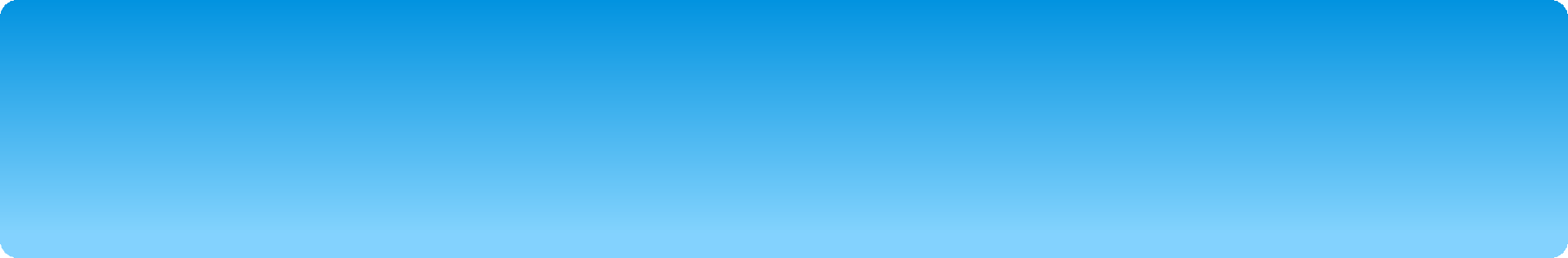 雇主罰則-1
三、與行為人負連帶責任
依性別工作平等法第27條規定，受雇者或求職 者因第12條(即性騷擾)之情事，受有損害者，由雇 主及行為人連帶負損害賠償責任。
四、雇主免責條件
依性別工作平等法第27條但書規定，雇主證明 其已遵行性別工作平等法所定之各種防治性騷擾之  規定，且對該事情之發生已盡力防治仍不免發生者， 雇主不負賠償責任。
72
簡單初步的判別標準：
被害人的主觀感受
被害人即時的抗議或抱怨，或曾對他人提起
騷擾的程度，是否影響被害人正常生活
兩造是否有上下隸屬、權力不對等或同事關係
過去是否有性騷擾他人之紀錄(性騷擾史)
加害人性騷擾行為重複發生頻率(性騷擾史)
73
2022/10/12
如何避免成為性騷擾加害人
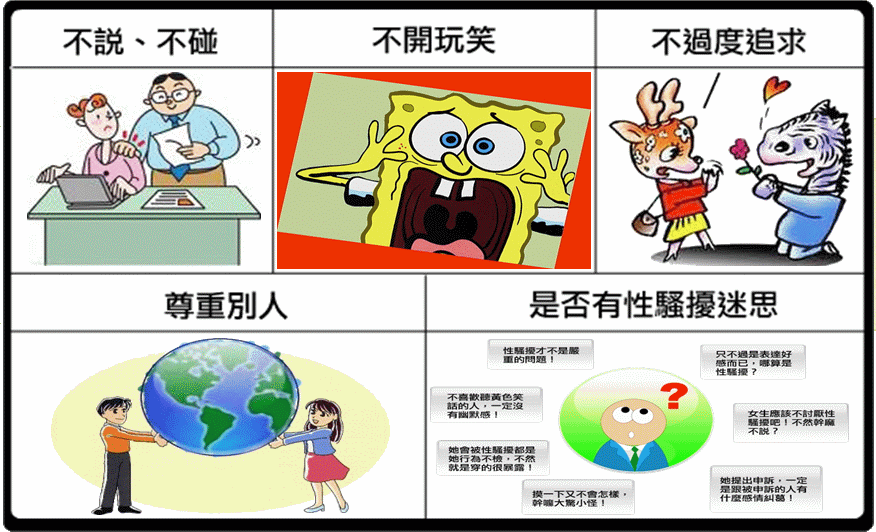 74
2022/10/12
如何避免成為性騷擾加害人
尊重每一個人的差異性，不確定他人感受前，寧可 不說黃色笑話、不隨便碰觸他人身體。
不以性或性別的話題開玩笑，例如嘲笑對方胸部太 小或太大。
不要自認自己是萬人迷，自己的言行舉止不見得受 到歡迎，不當或過度的追求都可能成為性騷擾。
就算是親如夫妻或情人，任何親密動作都需你情我 願，否則不小心便會成為性騷擾或性侵害加害人。
檢視自己是否存在性騷擾迷思，迷思愈嚴重者，愈 容易成為性騷擾加害人高危險群。應經常參與相關 教育訓練、閱讀相關書籍，建立具有性別敏感度及 尊重差異的態度。
75
2022/10/12
避免性騷擾他人之六大原 則
四不：
當不確定自己的言行是否為對方所歡迎時，寧可先不要 說或不要做。
如果察覺到自己的言行是不受歡迎時，應不要繼續說或 繼續做。
不要將對方的「友善」誤解為「性趣」。
不要利用對方的仰慕或信任，遂行性騷擾行為。
76
2022/10/12
避免性騷擾他人之六大原則
二要：
要能敏感察覺自己與對方是否存有結構性與個別性 差異：結構性差異是指雙方的權力、體力，地位或 資源不相等；個別性差異是指彼此擁有不同的身體 界限、認知標準、品味偏好、及價值觀等。
若查覺與對方存有上述差異，具優勢者（如：主管、 老師、身體力壯者）更應嚴守專業倫理及尊重差異  等人際互動原則。
77
2022/10/12
臺北市政府政風處性騷擾防治申訴 及調查處理要點
七、本處於知悉有性騷擾之情形時，應採取立即且
有效之糾正及補救措施，
並注意下列事項：
（一） 保護被害人之權益及隱私。
（二） 對身心障礙者依其障別提供必要之協助。
（三） 對所屬場域空間安全之維護或改善。
（四） 對行為人之懲處。
（五） 其他防治及改善措施。
78
2022/10/12
設置委員會
八、本處為受理性騷擾申訴及調查案件，設置性騷 擾申訴處理委員會（以下簡稱本委員會），本委員 會置主任委員1名，並為會議主席，主席因故無法主
持會議者，得另指定其他委員代理之；置委員3人至  7人，其成員之女性代表不得低於二分之一，並視需 要聘請專家學者擔任委員。
79
2022/10/12
受理申訴
九、性騷擾之申訴，應以書面或以言詞提出。其以言詞 為之者，受理之人員或單位應作成紀錄，經向申訴人朗 讀或使其閱覽，確認其內容無誤後，由其簽名或蓋章。
申訴書或言詞作成之紀錄，應載明下列事項：
（一） 申訴人之姓名、性別、年齡、身分證統一編號或 護照號碼、服務或就學之單位及職稱、住所或居所、聯 絡電話。
（二） 有法定代理人者，其姓名、性別、年齡、身分證
統一編號或護照號碼、職業、住所或居所、聯絡電話。
（三） 有委任代理人者，其姓名、性別、年齡、身分證 統一編號或護照號碼、職業、住所或居所、聯絡電話，  並檢附委任書。
（四） 申訴之事實內容及相關證據。
（五） 申訴之年月日。
申訴書或言詞作成之紀錄不合前項規定，而其情形可補 正者，應通知申訴人於14日8內0 補正。
2022/10/12
申訴不受理
十、性騷擾之申訴有下列情形之一，應不予受理：
（一） 申訴書或言詞作成之紀錄，未於前條第3項所定 期限內補正者。
（二） 同一事件已調查完畢，並將調查結果函復當事 人者。
	本處不受理性騷擾申訴時，應於申訴或移送到達20日 內以書面通知當事人，並應副知主管機關。
81
2022/10/12
迴避原則
十一、性騷擾事件之申訴調查，有下列情形之一， 調查人員應自行迴避︰
（一） 本人或其配偶、前配偶、四親等內之血親或 三親等內之姻親或曾有
此關係者為事件之當事人時。
（二） 本人或其配偶、前配偶，就該事件與當事人 有共同權利人或共同義
務人之關係者。
（三） 現為或曾為該事件當事人之代理人、輔佐人 者。
（四） 於該事件，曾為證人、鑑定人者。
82
2022/10/12
調查期間
十二、性騷擾申訴事件應自接獲申訴或移送申訴案 件到達7日內開始調查，並於2個月內調查完成，必 要時得延長1個月。
十三、本委員會作成決議前，得由申訴人或其授權 代理人
83
2022/10/12
調查原則
十六、本處調查性騷擾事件時，應依照下列調查原則為之：
（一） 性騷擾事件之調查，應以不公開之方式為之，並保護當事人之隱私及人格法 益。
（二） 性騷擾事件之調查應秉持客觀、公正、專業原則，給予當事人充分陳述意見 及答辯之機會。
（三） 被害人之陳述明確，已無詢問必要者，應避免重複詢問。
（四） 性騷擾事件之調查，得通知當事人及關係人到場說明，並得邀請相關學識經 驗者協助。
（五） 性騷擾事件之當事人或證人有權力不對等之情形時，應避免其對質。
（六） 調查人員因調查之必要，得於不違反保密義務範圍內另作成書面資料，交由 當事人閱覽或告以要旨。
（七） 處理性騷擾事件之所有人員，對於當事人之姓名或其他足以辨識身分之資料， 除有調查必要或基於公共安全之考量者外，應予保密。
（八） 性騷擾事件調查過程中，得視當事人之身心狀況，主動轉介或提供心理輔導 及法律協助。
（九） 對於在性騷擾事件申訴、調查、偵察或審理程序中，為申訴、告訴、告發、
提起訴訟、作證、提供協助或其他參與行為之人，不得為不當之差別待遇。
84
2022/10/12
~	The End	~
謝謝聆聽 感恩各位！
85
2022/10/12